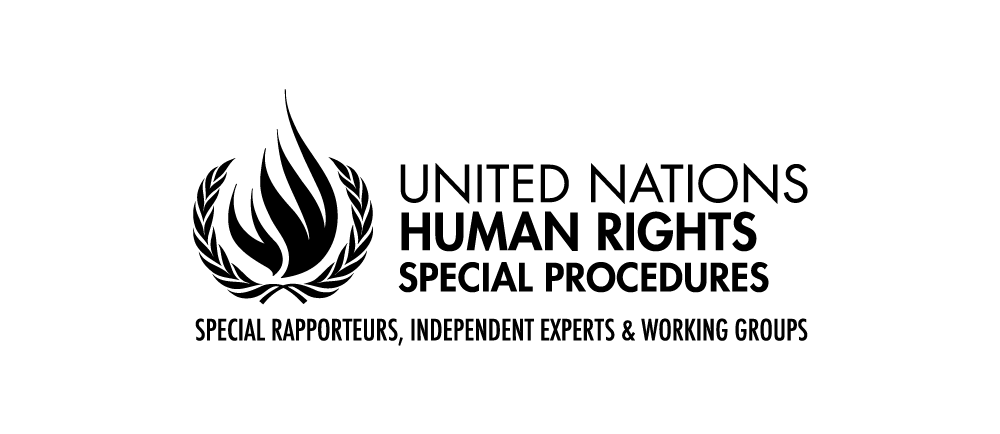 UN SPECIAL RAPPORTEUR ON VIOLENCE AGAINST WOMENQUESTION 1
On 27 March, the UN SRVAW issued a Press statement urging Governments to continue to combat domestic violence during the COVID-19 pandemic and noting that restrictive measures and lockdowns adopted to fight the pandemic intensify the risk of GBVAW, especially domestic violence, which is a widespread human rights violation, and that like the COVID 19 virus itself, is without borders; she also noted that for many women and children in lockdown home is not a safe place, and States have an obligation to take action to prevent domestic violence and protect victims.   
The risk is aggravated if there are no or fewer shelters and help lines, fewer or no police interventions and less or no access to justice as many courts are closed; and less or no  access to protection orders (https://www.ohchr.org/EN/NewsEvents/Pages/DisplayNews.aspx?NewsID=25749&LangID=E)
On 22 April the UN SRVAW also issued a Call for submissions on COVID-19 and domestic violence (deadline for submissions is 30 June) – the call requests information from States, NHRIs, civil society and other relevant stakeholders on the availability of shelters or alternatives; the accessibility and availability of protection orders; access to courts and helplines, as well as examples of good practice etc. https://www.ohchr.org/EN/Issues/Women/SRWomen/Pages/call_covid19.aspx
The SRVAW is also hosting a Reference document on GBVAW and COVID 19 on the mandates webpage. The document is being regularly updated, and contains actions being taken in the context of COVID-19 to address GBVAW, by other relevant mechanisms, incluidng the EDVAW platform mechanisms (CEDAW, GREVIO, MESECVI, A SRWHR, IA RWHR, UN SRVAW, UN WGDAW; the UN system, regional organizations, civil society and State parties https://www.ohchr.org/en/issues/women/srwomen/pages/srwomenindex.aspx
Dubravka Šimonović UN SRVAW
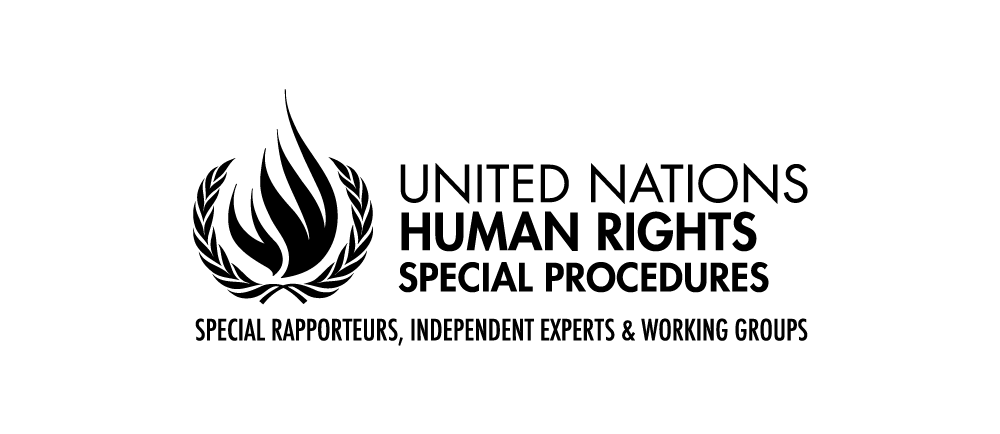 UN SPECIAL RAPPORTEUR ON VIOLENCE AGAINST WOMENQUESTION 2
The current crisis highlights pre-existing gaps and shortcomings in combating GBVAW and lack of full incorporation and implementation of international human rights standards (e.g. CEDAW, Istanbul Convention); 
Initial police and hotline reports in a number of countries suggest an increase in domestic violence, while in many States official data on VAW is not yet available, and this is likely due to fear of reporting and also lack of comparable and reliable statistical data, especially administrative data on femicides. 
Help lines, shelters, protection orders, access to justice and to reproductive health services should be made available during the CIOVID 19 pandemic as essential life saving services  and they should not depend on arbitrary decisions, but should be considered by States as human rights obligations 
The establishment of safe women’s shelters and efficient and immediate protection orders should be seen as human rights obligations that uphold a woman’s right to live free from violence, and more details on this case be found in the SR VAW report on a human rights-based approach to integrated services on VAW with a focus on shelters and protection orders (A/HRC/35/30) 
In States that do not have such services (i.e. pre-existing gaps) or have imposed lockdown reducing services (i.e. current gap), including support for NGOs running essential services, this could be considered as a human violations, especially if States are not intervening and are failing to provide protection in line with their international commitments based on the CEDAW Convention and regional instruments like the Istanbul Convention  
Some States have been attempting to adopt alternatives, offering e-protection orders and SMS helplines, and encouraging women to use code words at pharmacies, and other stores, to escape domestic violence during lockdown.  
NGOs are struggling to continue their work and provide the services required,  adaptin fast to challenges
Nam  and:Profession
Dubravka Šimonović UN SRVAW
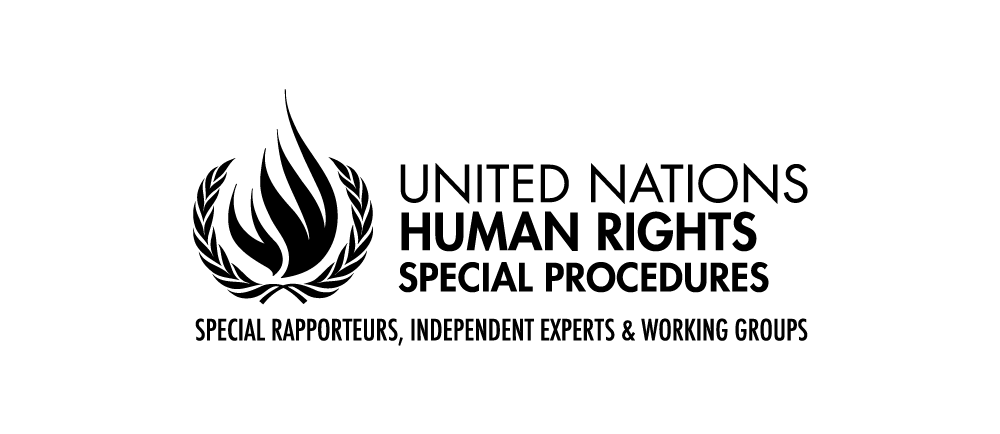 UN SPECIAL RAPPORTEUR ON VIOLENCE AGAINST WOMENQUESTION 3
Data is imperative and some States that have started to collect  administrative data on femicide or gender related  killing or homicide of women and other forms of GBVAW.
UN SRVAW, initiated a call for the establishment at the global, national and regional levels of a femicide prevention watch and observatories on gender-related killings and violence against women in her report (A/71/398), the SRVAW proposed the collection of administrative and comparable data on: i) intimate partner femicide ii) family related femicide based on the relationship between the perpetrator and the victim/s and iii) all other femicides based on the country context;
Cases of online VAW during the pandemic should not fall through the cracks, and in her 2018 thematic report on online violence against women (A/HRC/38/47), the SRVAW warned that the use of information and communications technology without adopting proper human rights-based approach could contribute to an increase in gender-based discrimination and violence against women and girls. 
Now we need to add use of online services to report GBVAW, to prevent and combat GBVAW. 
States must ensure that women have a right to live a life free from violence, including at home, whether that be during a pandemic or not, and action must be taken to ensure that essential services are in place, and able to function, even in times of crisis.
Dubravka Šimonović UN SRVAW
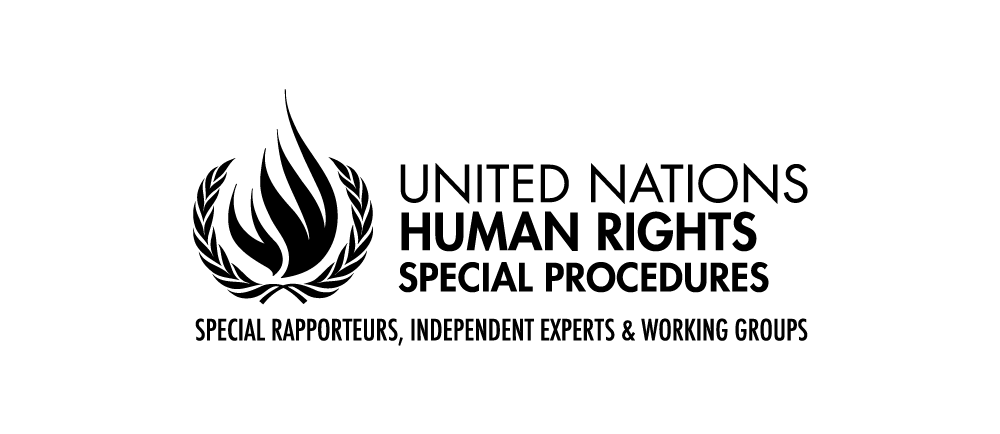 UN SPECIAL RAPPORTEUR ON VIOLENCE AGAINST WOMENQUESTION 3
In response to the SRVAW call for submissions on COVID-19 and domestic violence, the following initial information has been received from a variety of relevant stakeholders:
A week after most countries declared lockdown UN Women reported that in France domestic violence increased by 30% since the lockdown of March 17th, and in Argentina 25% since March 20th. In Cyprus, it increased by 30% and 33% in Singapore. In other countries like Canada, Spain, Germany, the United Kingdom, and USA, there were increased cases of domestic violence and increased demand for emergency shelters for victims running from their homes. In Lebanon and Malaysia calls to violence helplines doubled.
Domestic abuse is flourishing in conditions created by COVID 19, yet victims have limited opportunities to report the abuse due to lockdown. Many Governments are concentrating on health measures aimed at combating COVID pandemic while ignoring the safety of women. 
Quarantine caused by COVID 19 has isolated victims shattered their support networks, making it difficult for victims to get immediate help /justice or escape from the abusive situation
Concerns that language around the current crisis suggests that the pandemic is the ‘cause’ of domestic abuse, diverting attention away from perpetrators who choose to exert power and control and perpetuating misunderstanding of domestic abuse as one-off incidents of physical violence.
Many of the calls from women report an escalation in the perpetrator’s ongoing abuse, the perpetrator using quarantine measures as part of their coercive control, and concerns/uncertainty about whether victims can leave under lockdown measures.
Dubravka Šimonović UN SRVAW